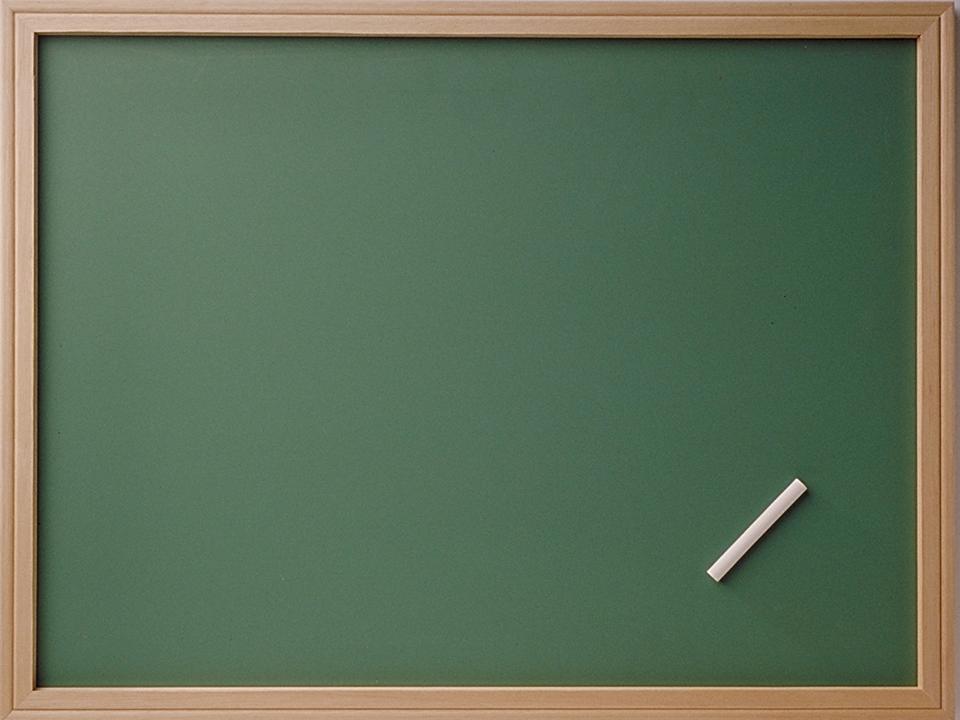 Основысветскойэтики. Что это за предмет?
Учитель начальных классов
Неб Надежда Николаевна
Цель курса «Основы религиозных культур и светской этики»— формирование у младшего подростка мотиваций к осознанному нравственному поведению, основанному на знании и уважении культурных и религиозных традиций многонационального народа России, а также к диалогу с представителями других культур и мировоззрений.
Курс является обязательным, но  модуль курса, выбирают родители или законные представители ребёнка.

Курс состоит из 6 модулей:

 Основы православной культуры
Основы исламской культуры
Основы буддийской культуры
 Основы иудейской культуры
 Основы светской этики
Основы мировых религиозных культур.
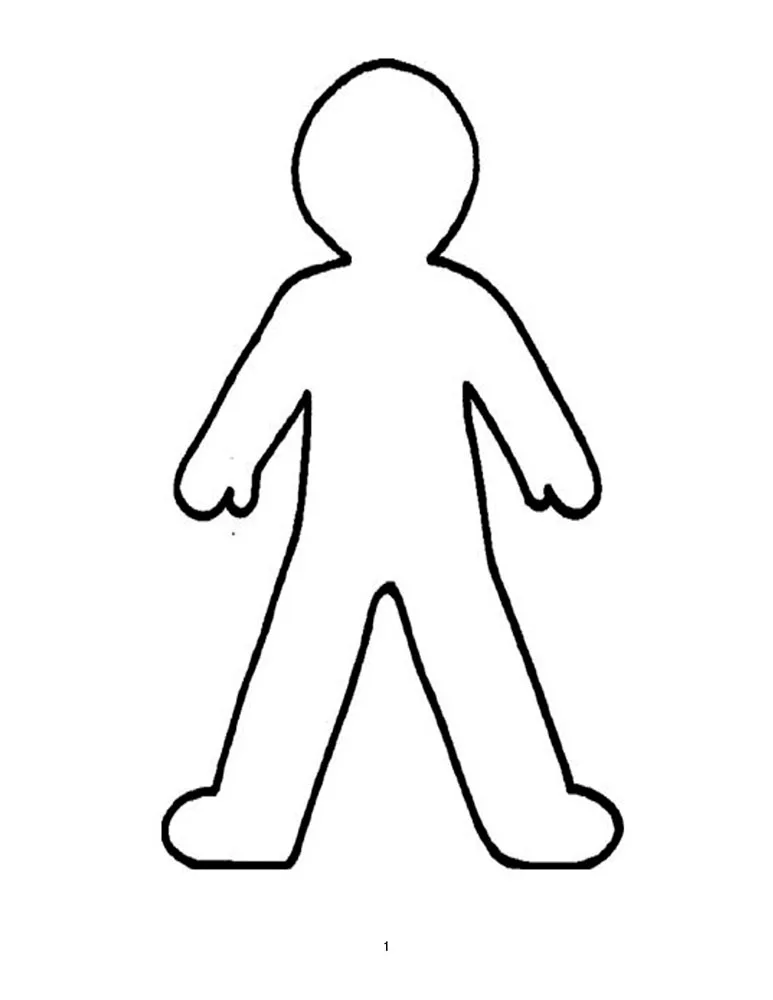 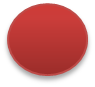 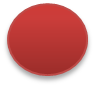 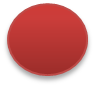 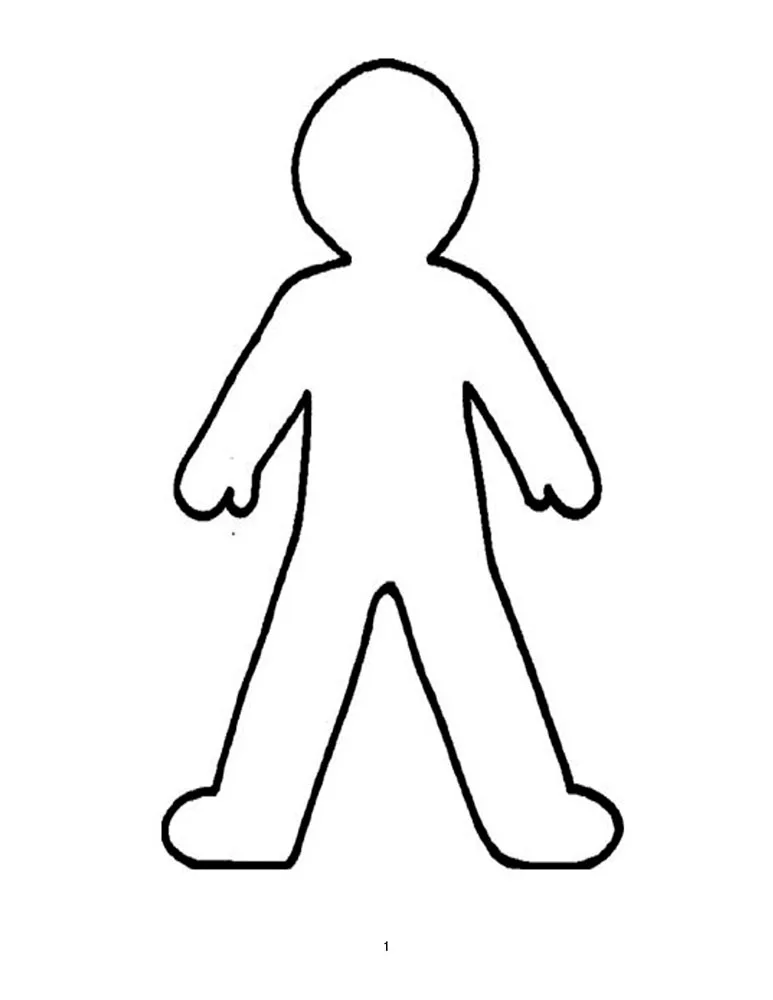 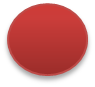 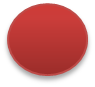 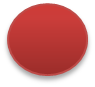 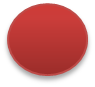 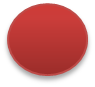 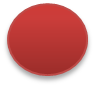 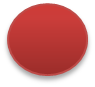 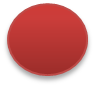 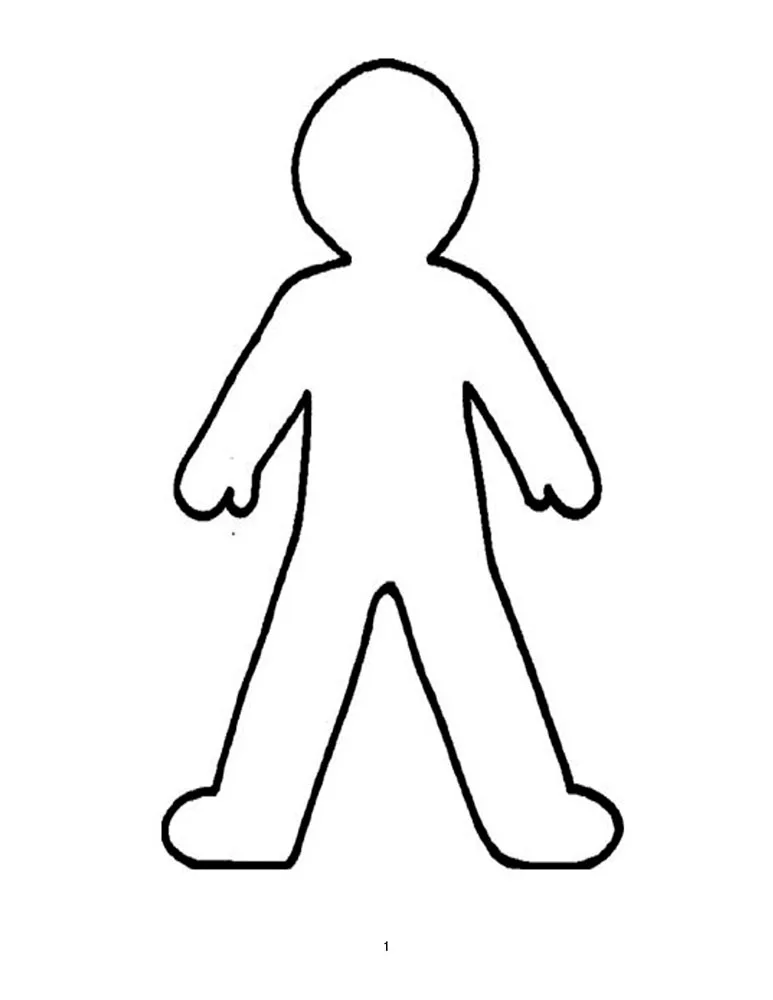 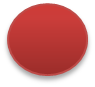 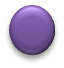 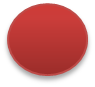 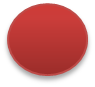 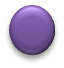 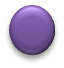 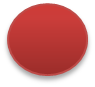 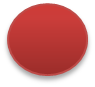 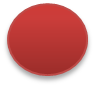 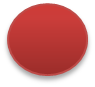 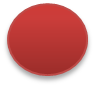 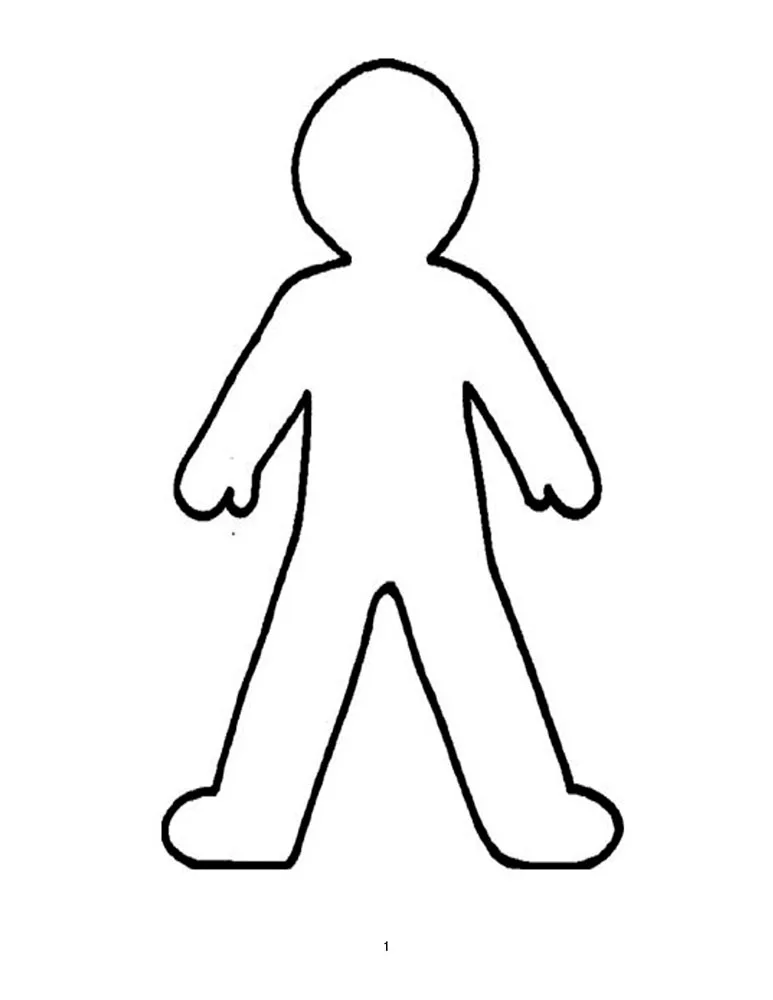 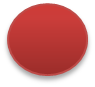 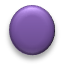 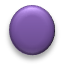 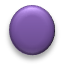 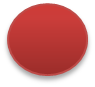 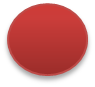 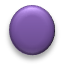 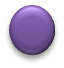 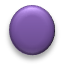 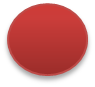 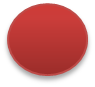 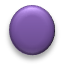 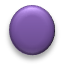 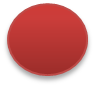 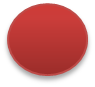 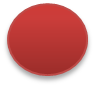 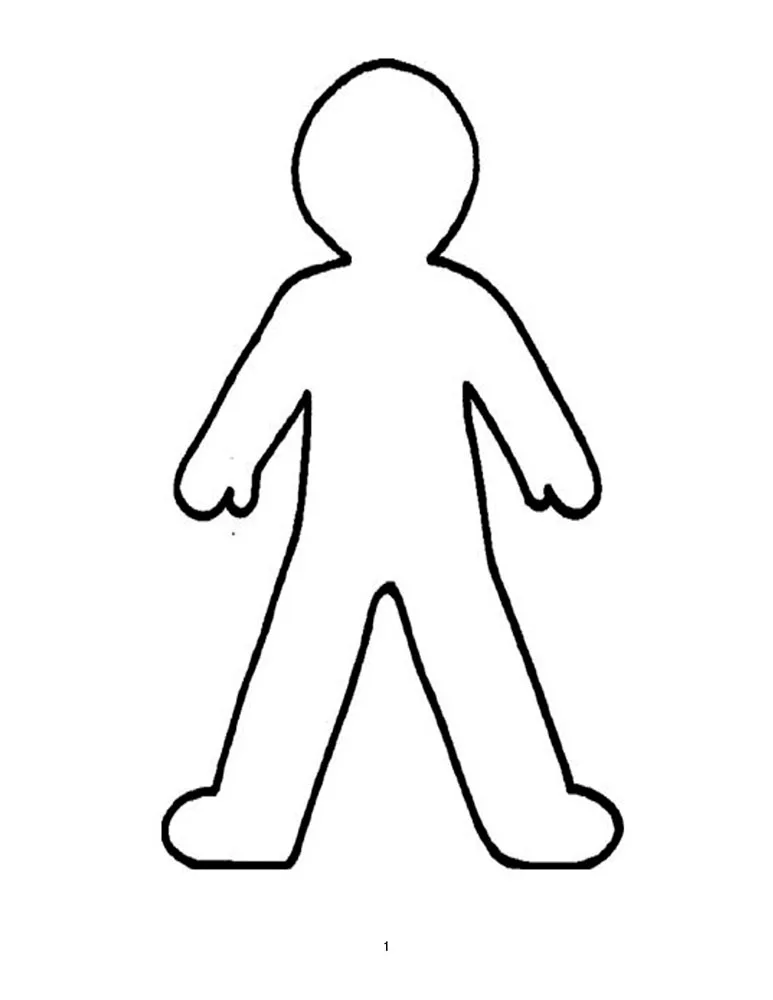 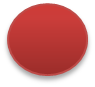 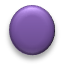 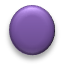 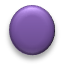 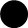 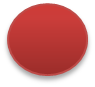 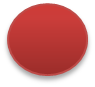 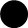 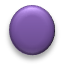 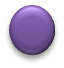 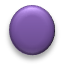 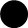 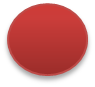 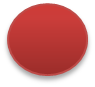 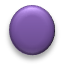 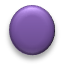 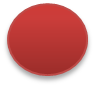 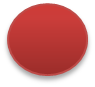 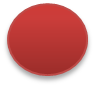 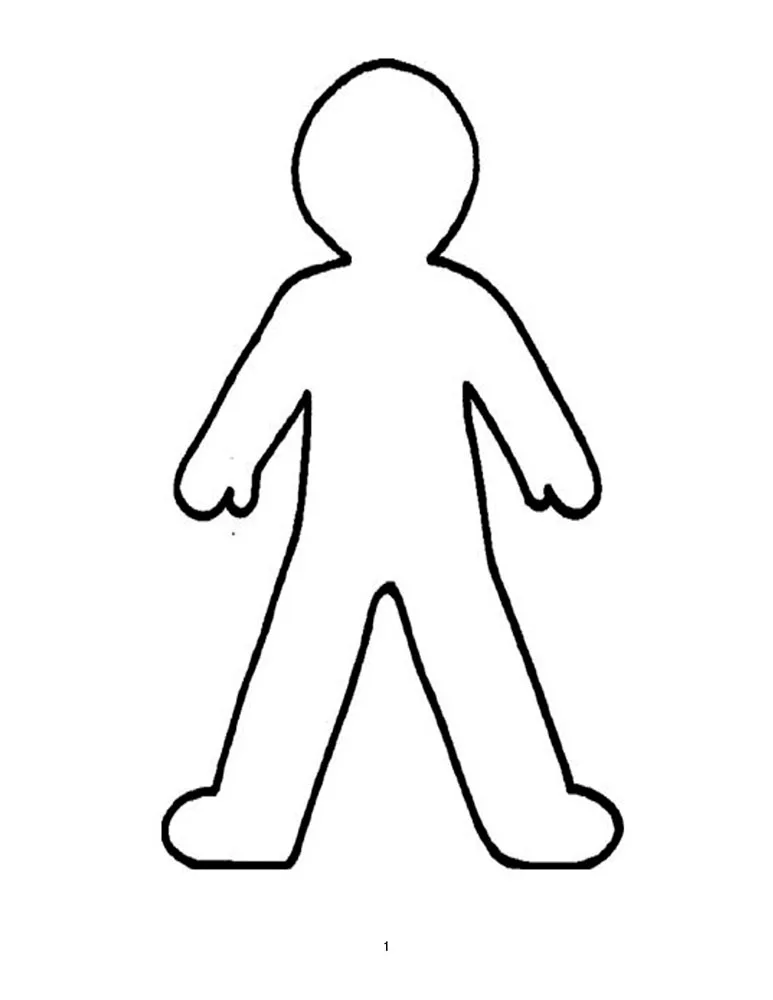 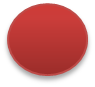 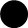 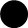 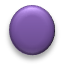 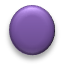 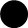 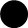 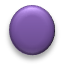 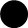 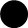 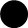 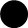 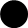 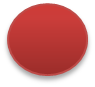 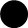 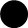 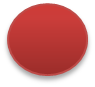 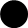 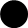 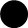 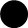 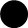 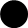 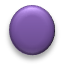 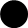 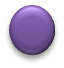 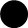 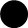 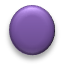 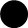 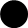 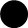 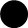 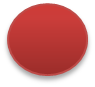 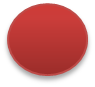 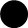 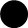 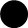 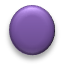 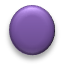 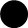 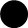 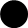 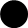 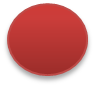 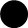 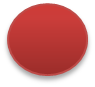 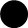 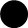 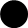 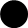 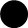 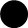 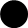 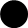 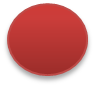 ОБЩЕЧЕЛОВЕЧЕСКИЕ
ЦЕННОСТИ
В основе учебно - воспитательного процесса курса заложены базовые национальные ценности: 
патриотизм, социальная солидарность, гражданственность, семья, 
труд и творчество, наука, традиционные российские религии, искусство и литература, 
природа, человечество.
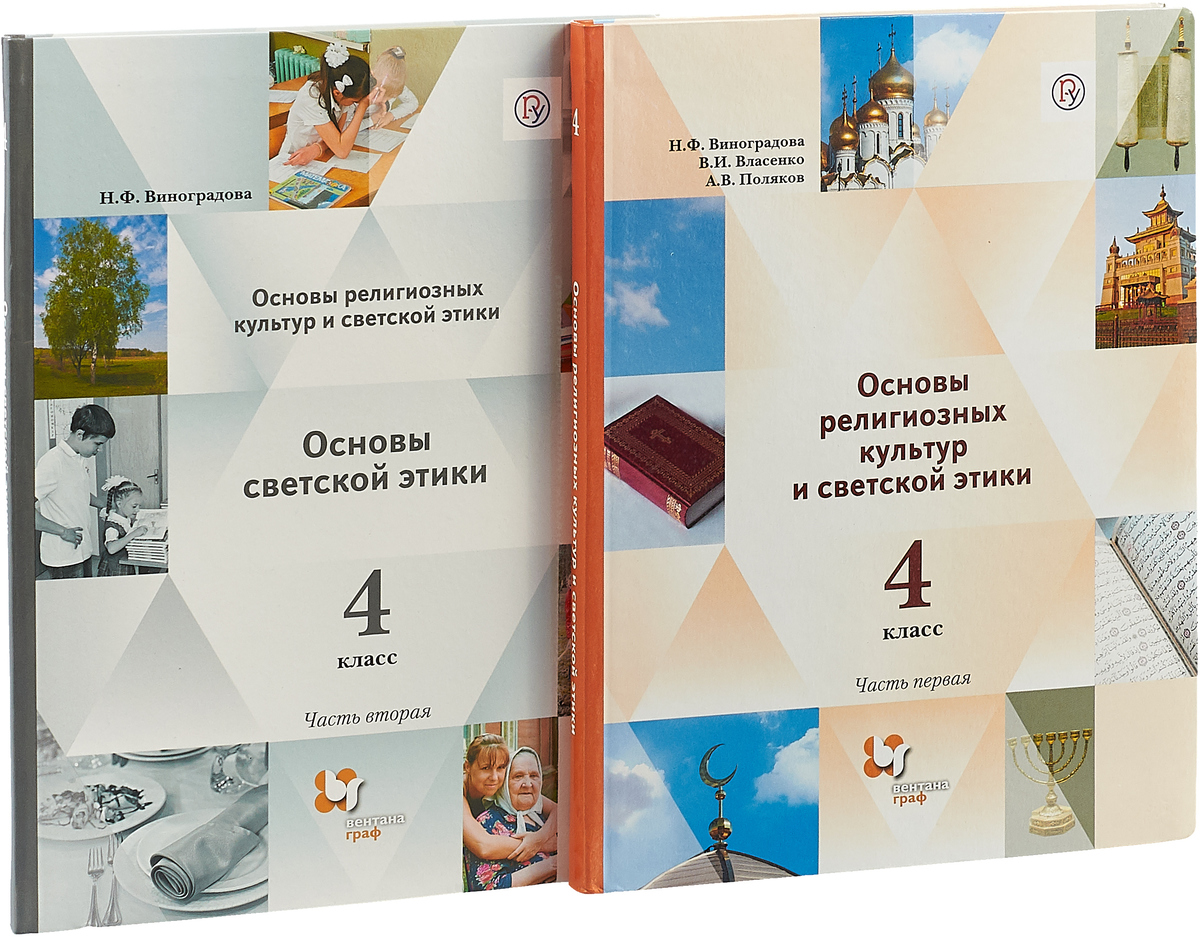 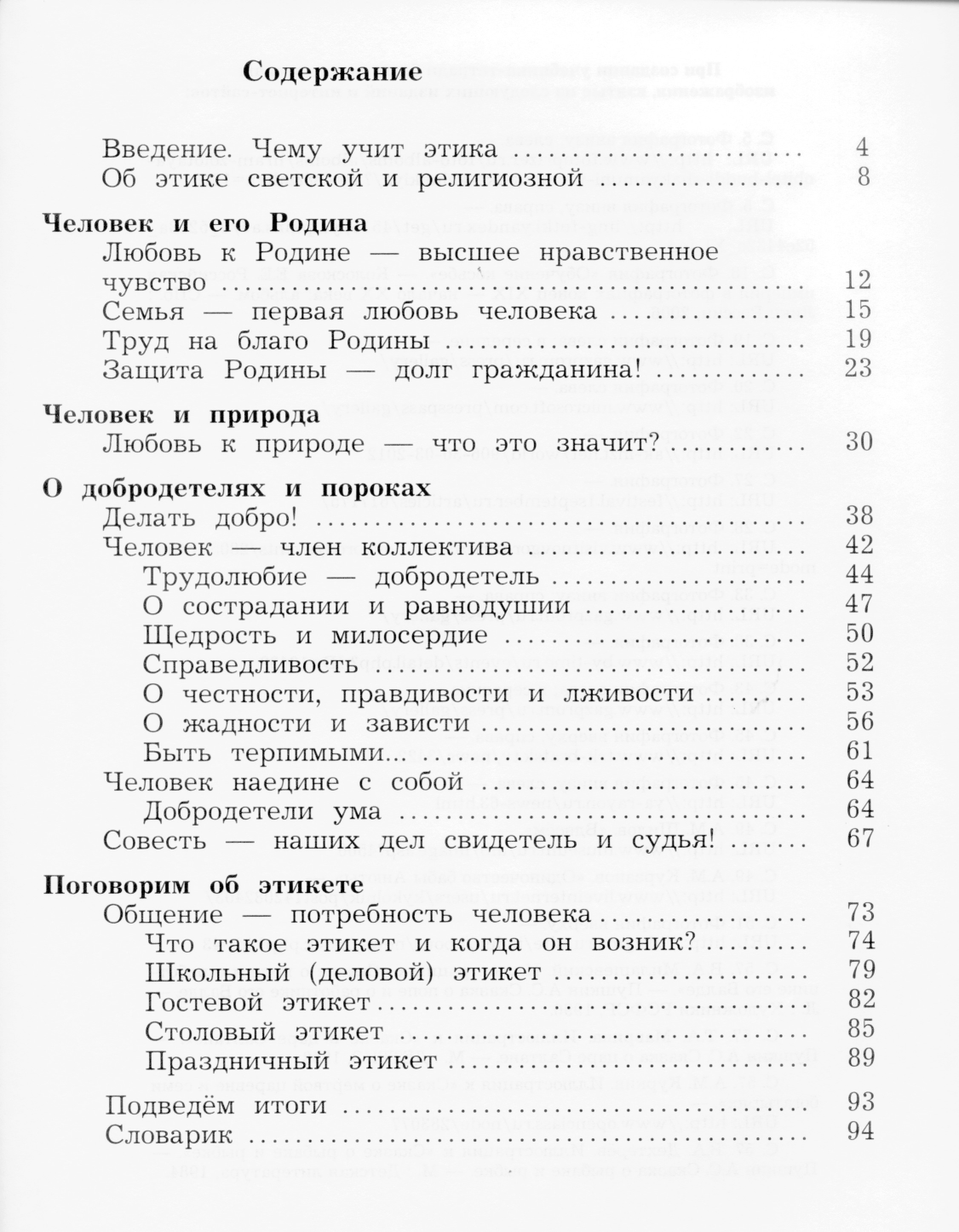 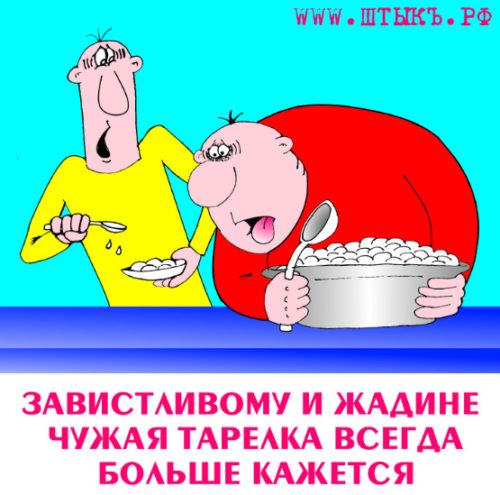 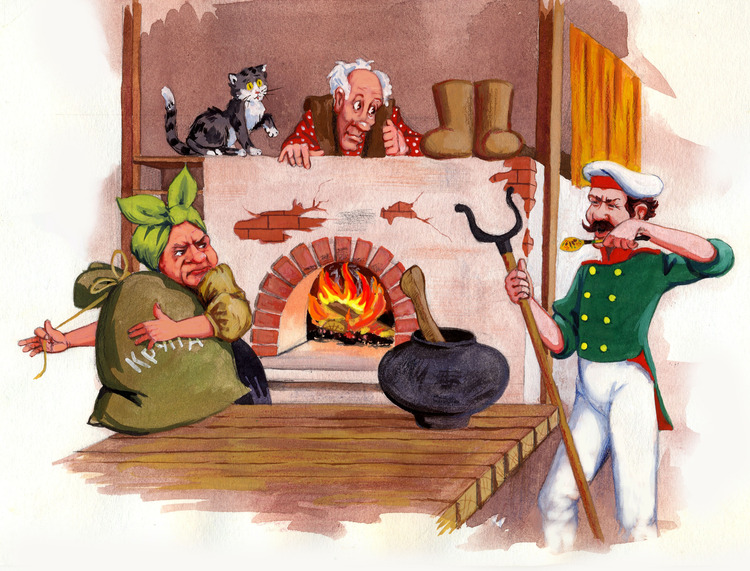 Что значит быть патриотом своей Родины?
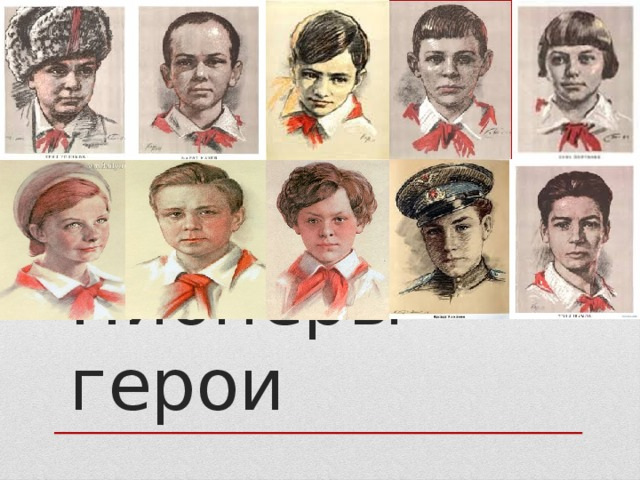 Что значит быть патриотом своей Родины?
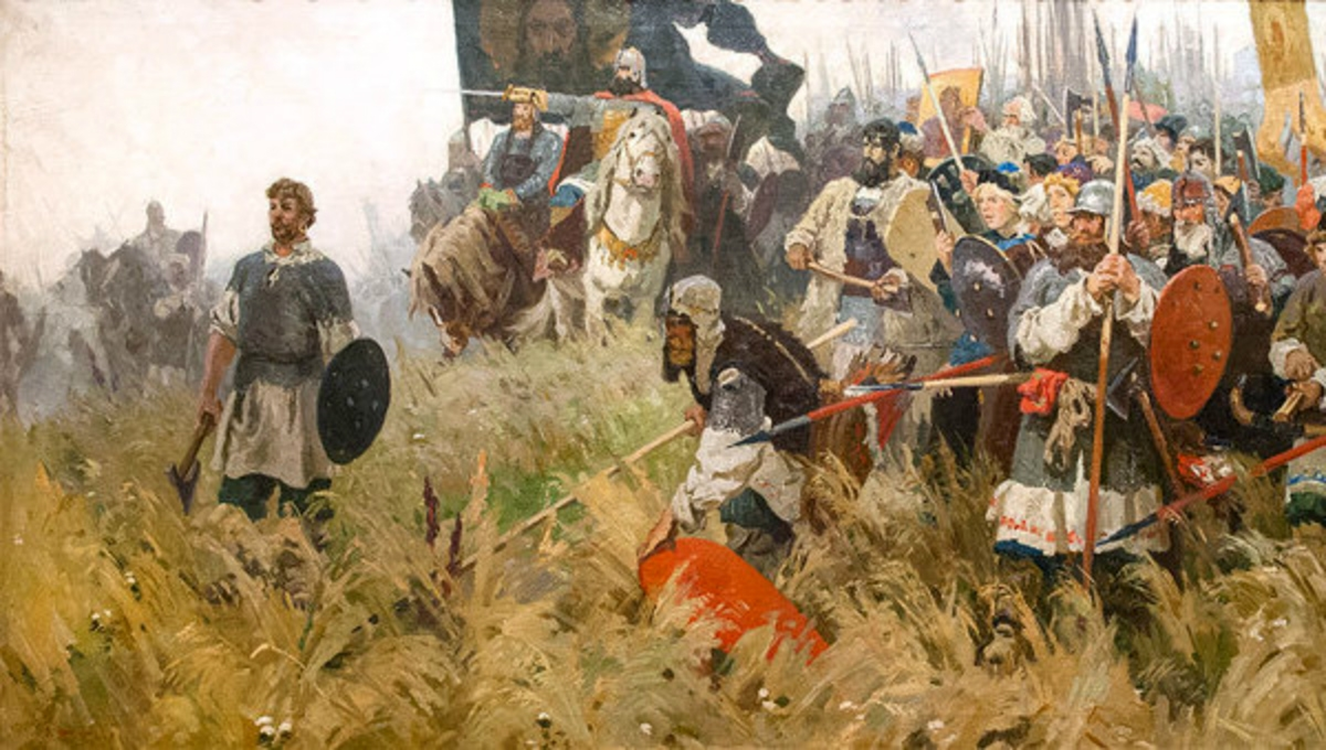 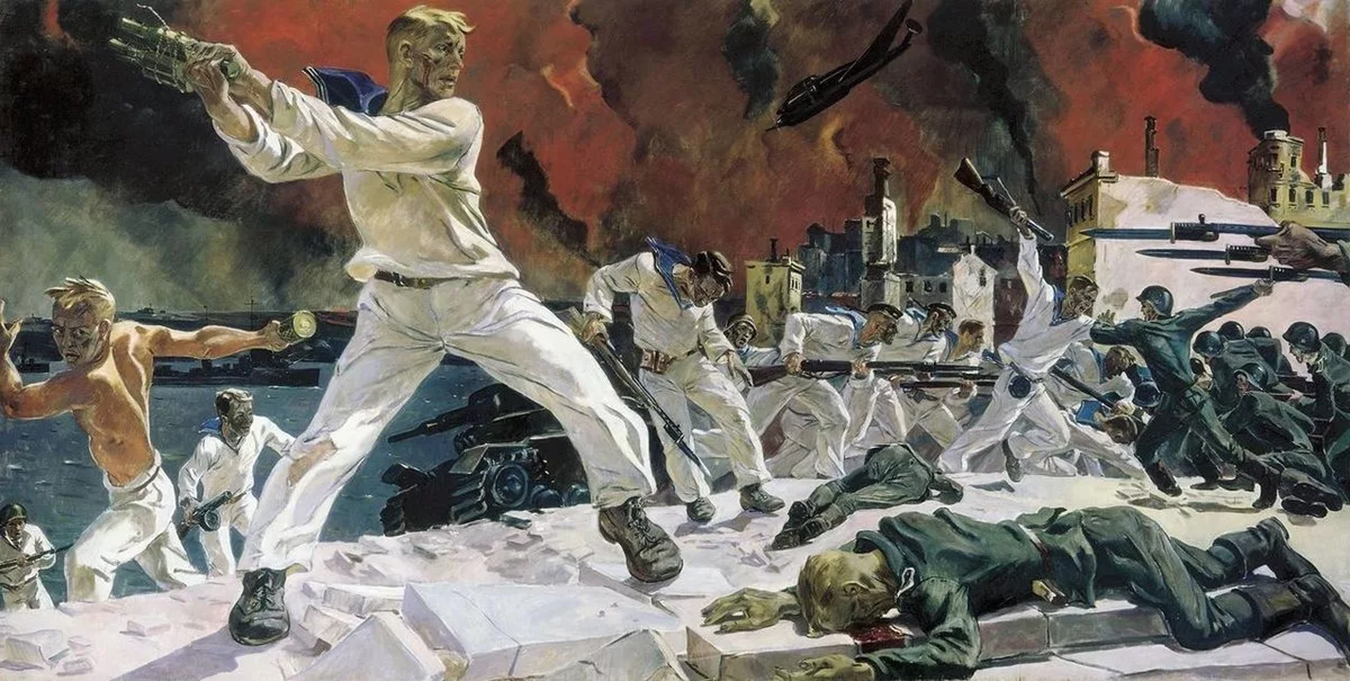 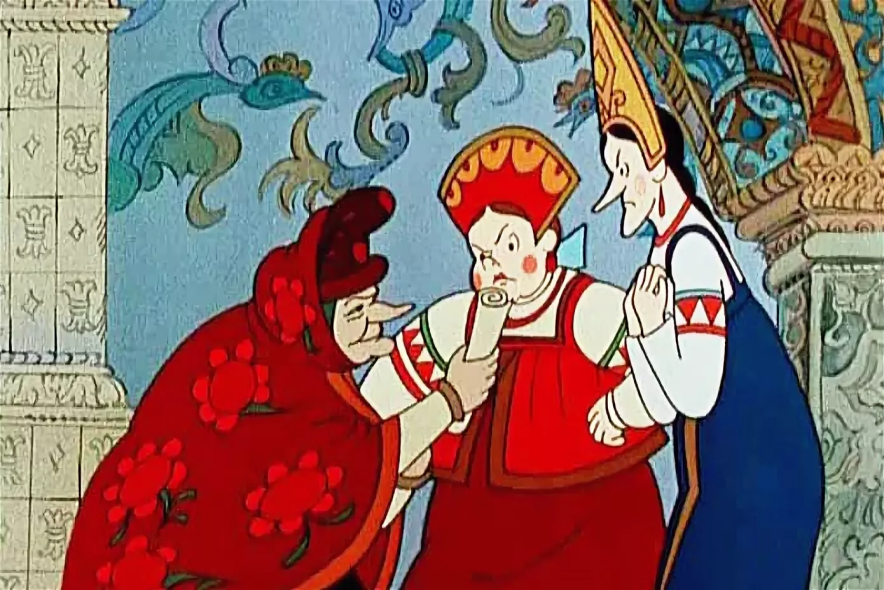 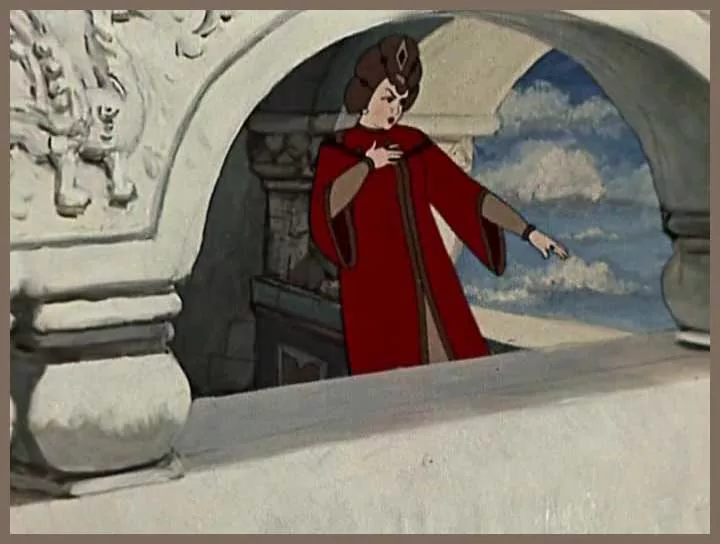 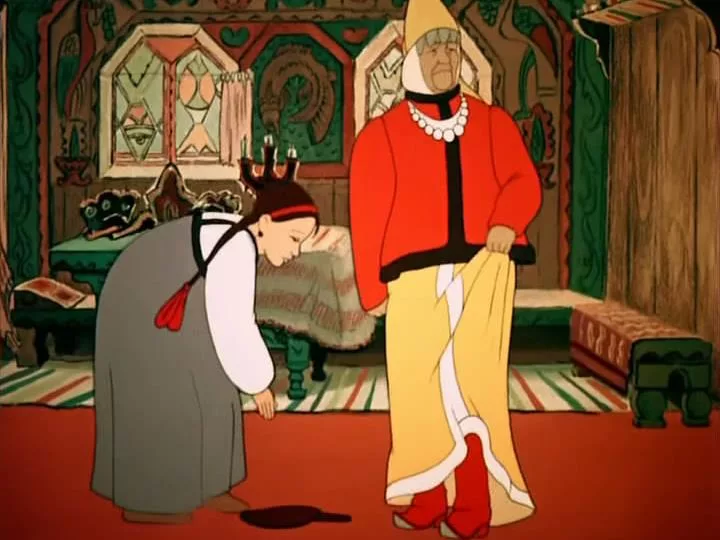 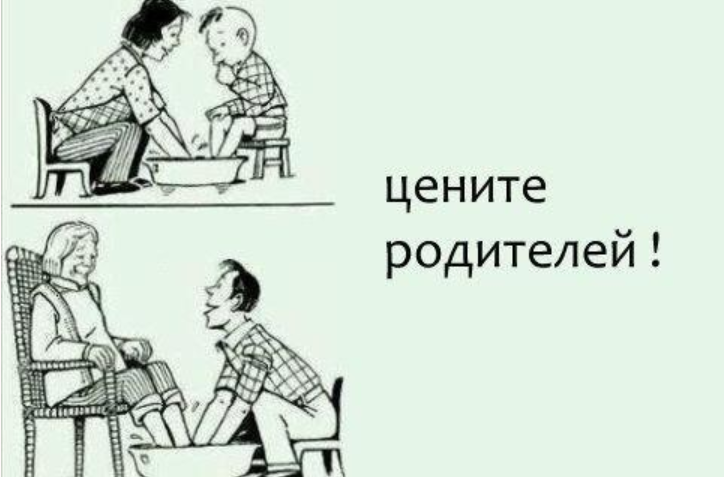 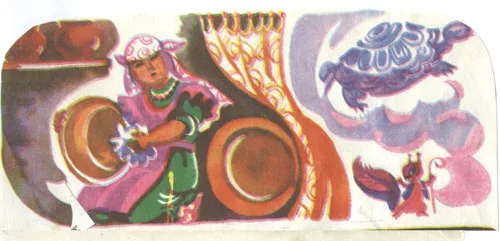 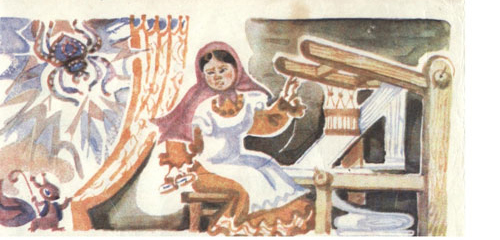 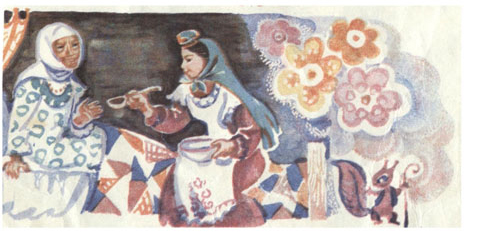